Sexual consent and what the law says
I can explain what consent in relationships means.
I can explain what sexual consent is.
I am building understanding, skills and capacity to assert myself in relationships so that I can express what I want and don’t want.
I have an understanding of the law on sexual offences/sexual consent.
rshp.scot
Consent means
Asking someone if you can do something or if they want something.
If they say yes, they give consent.
If they say no, they do not give consent.
If they don’t say anything, or they aren’t sure or aren’t clear, they do not give consent.  
If they give consent once, you still have to ask the next time.
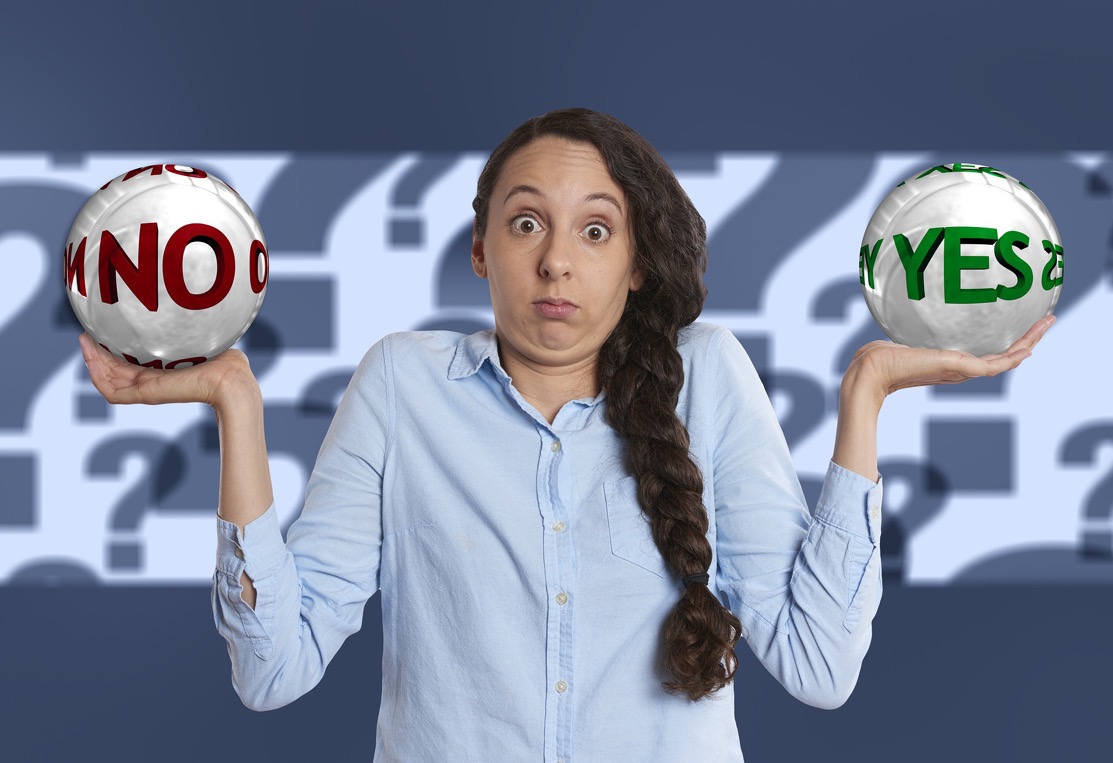 rshp.scot
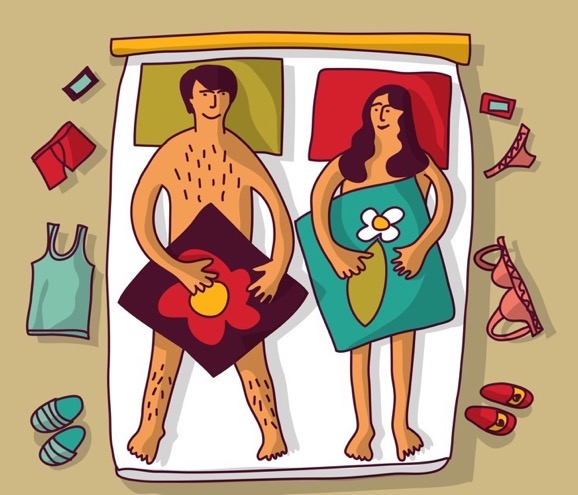 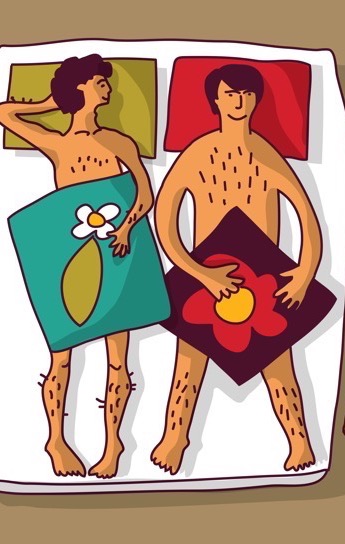 What is sex? 
The law says that sexual activity includes mutual masturbation, oral sex or penetrative sex. 
Penetrative sex is when a person puts their finger or penis or something else (like a sex toy/dildo) into a person’s vagina or anus (bottom).
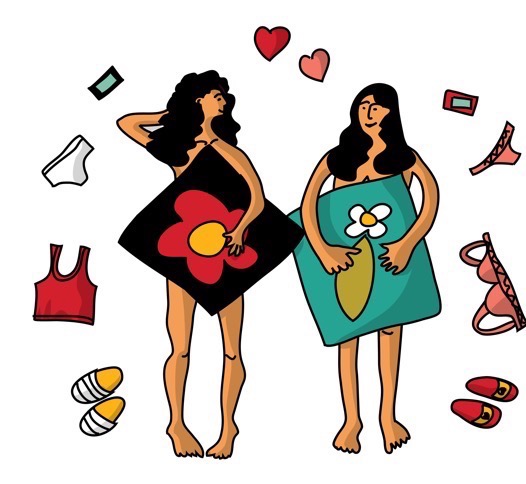 rshp.scot
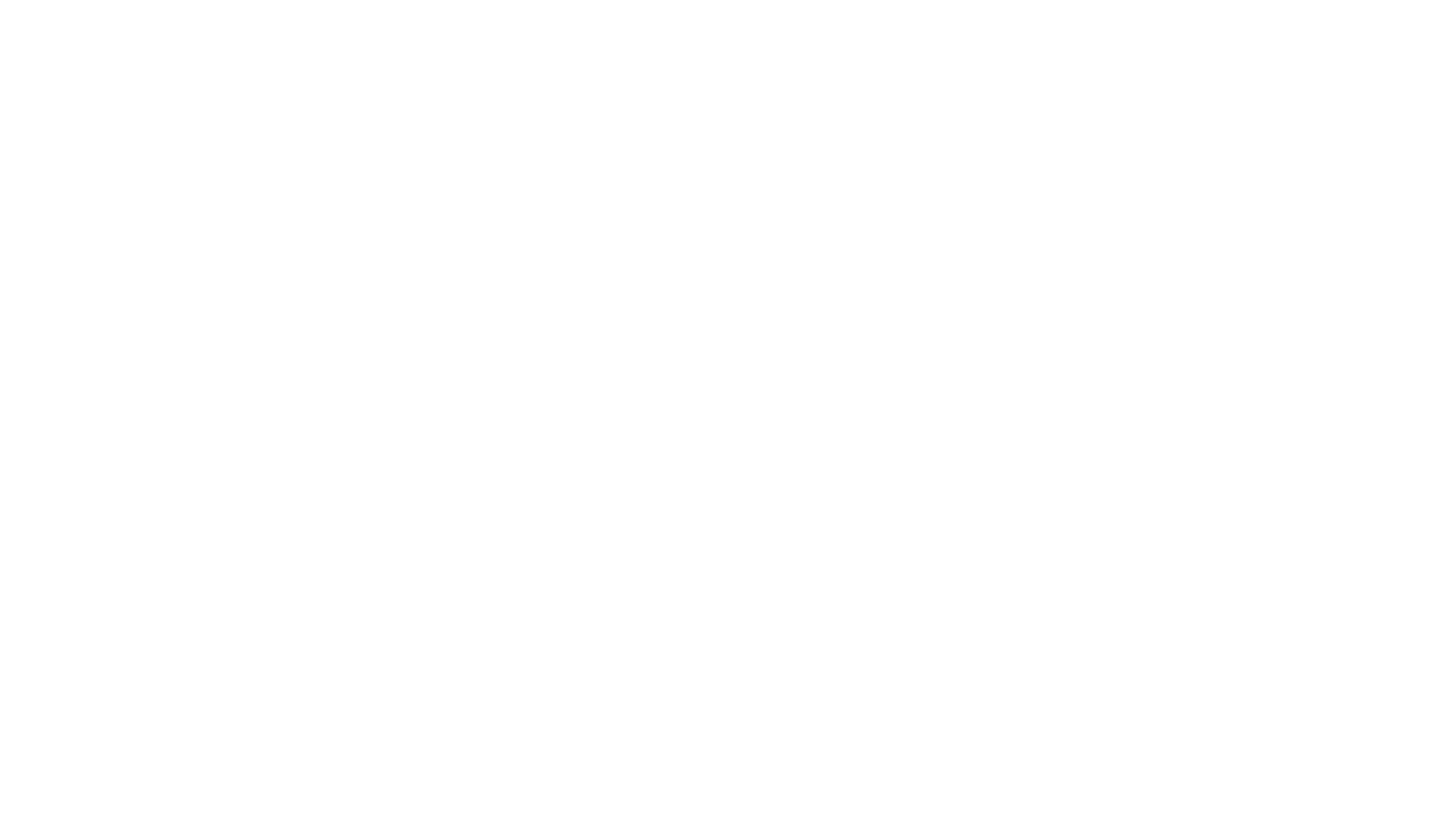 Screwball 
(duration 12 minutes 22 seconds) https://www.truetube.co.uk/film/screwball
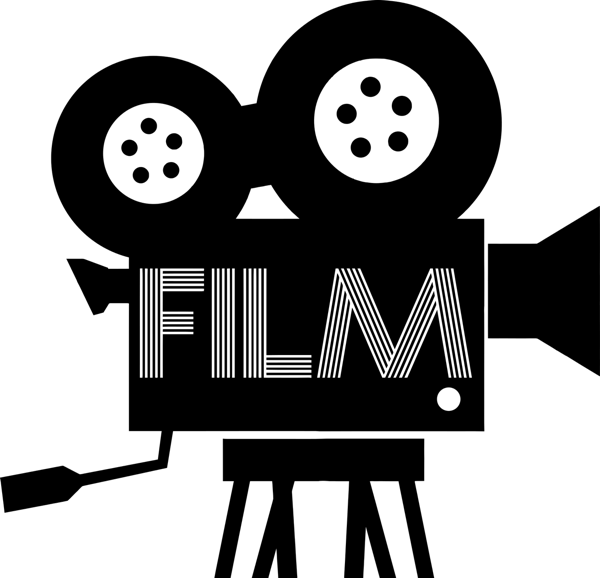 rshp.scot
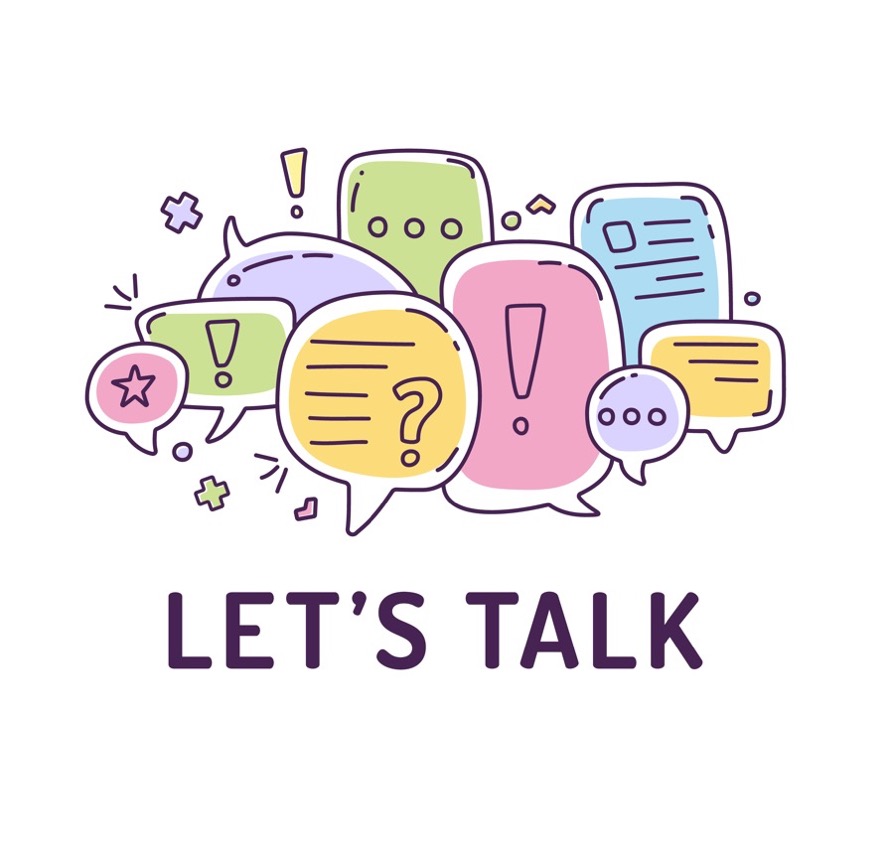 Being and feeling safe…

If you are in a relationship, you have the right to be healthy, happy and safe. Thinking about what it means to be safe in a relationship, what does this mean in practice? 

Being safe means that….
rshp.scot
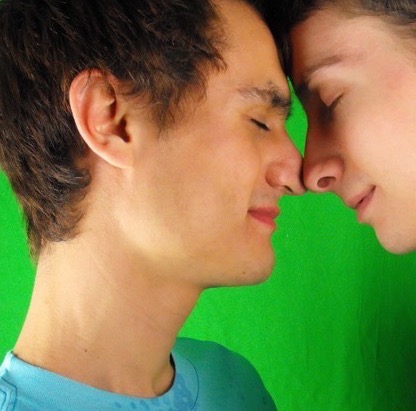 You and your partner treat each other with respect.
rshp.scot
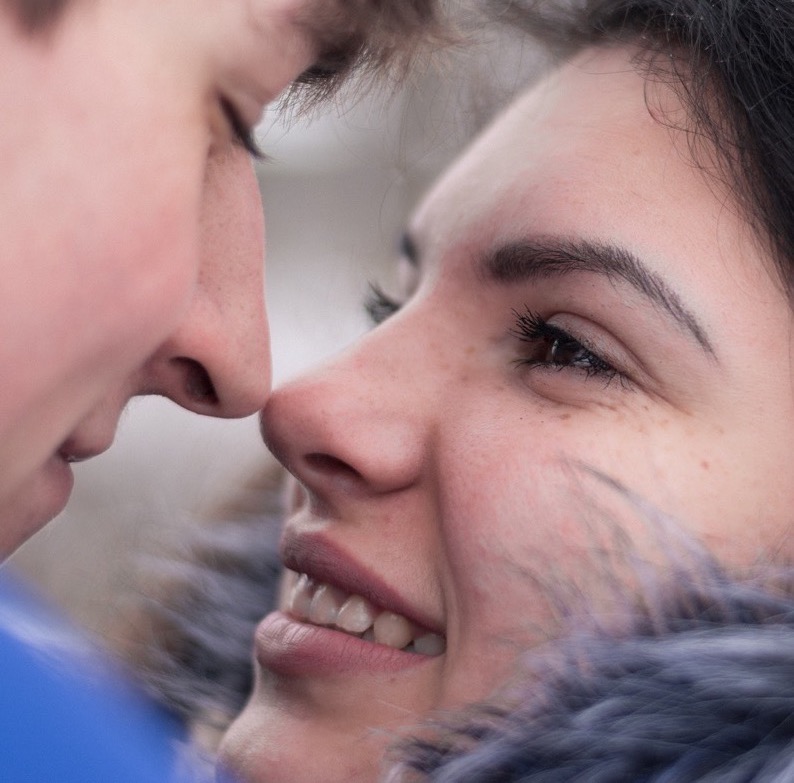 You care about each other.
rshp.scot
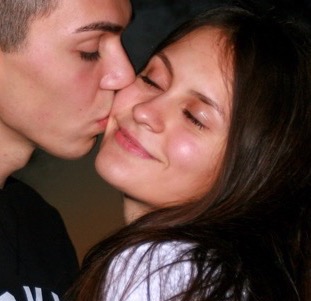 There is never any pressure put on you to do something that makes you feel uncomfortable, worried or scared, and you never put pressure on your partner to do something that makes them feel, uncomfortable, worried or scared.
rshp.scot
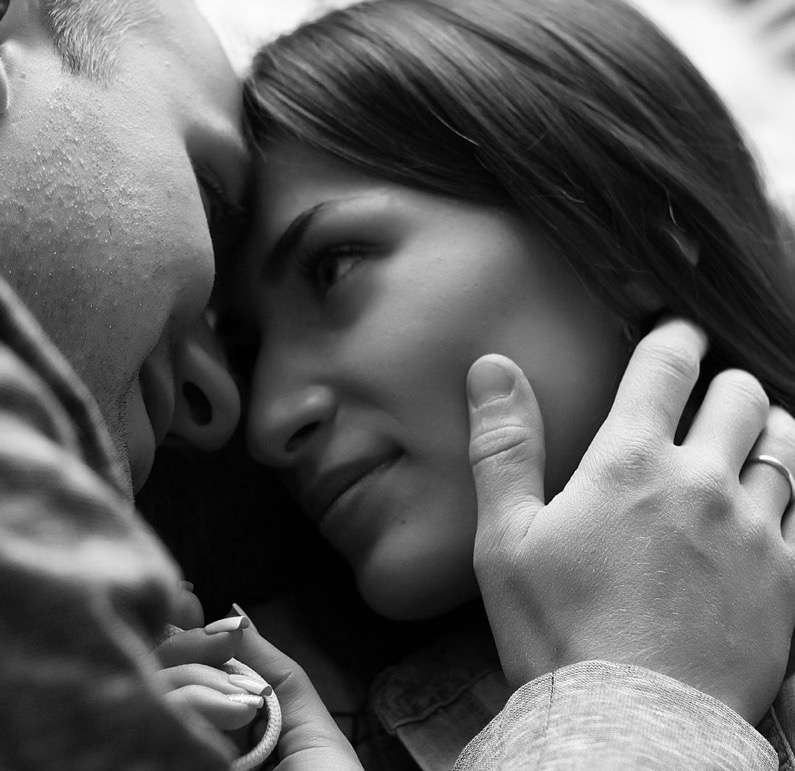 You never do anything sexual when you don’t want to or make anyone else do something sexual when they don’t want to.
rshp.scot
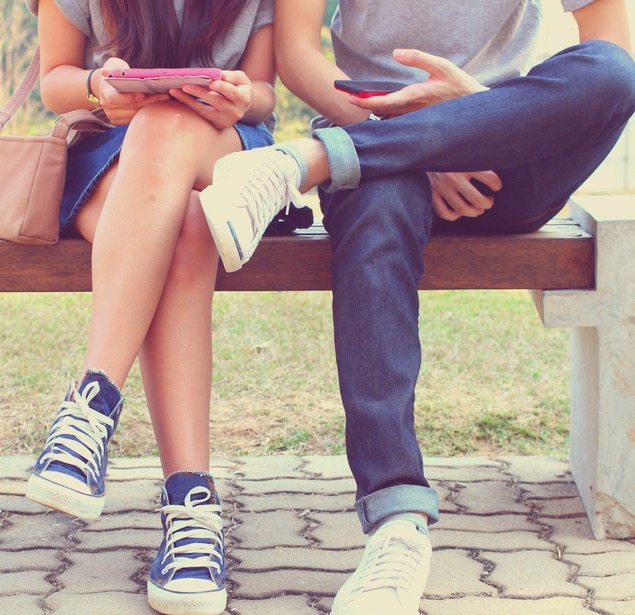 You never feel any pressure to take or send or look at images or messages that are nude or sexual, and you don’t put pressure on someone else to do this.
rshp.scot
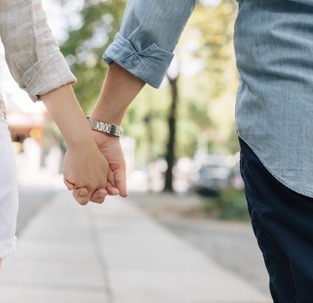 You don’t have to spend time with your partner if you don’t want to. You can keep your friends and see them when you want to.
rshp.scot
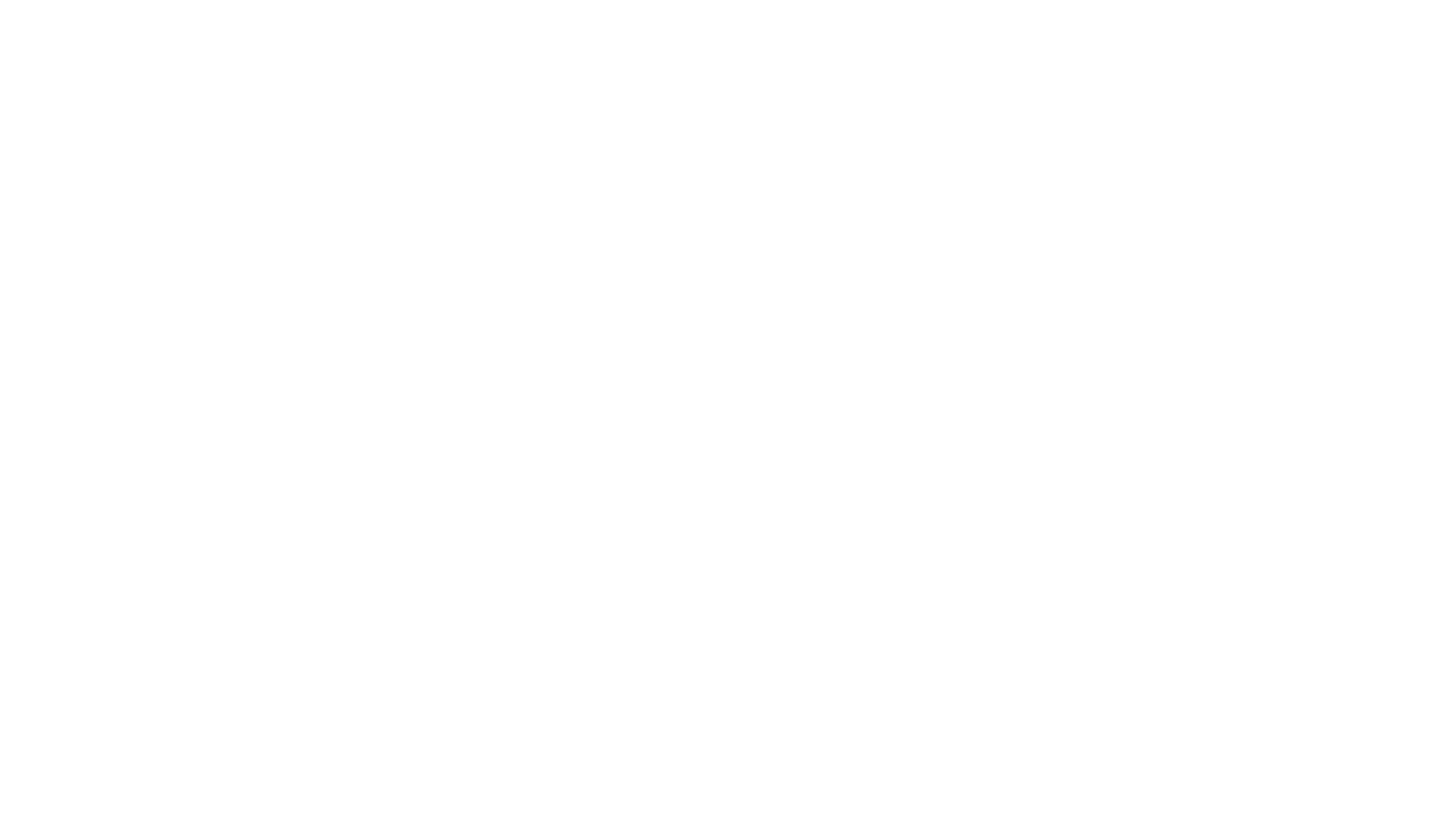 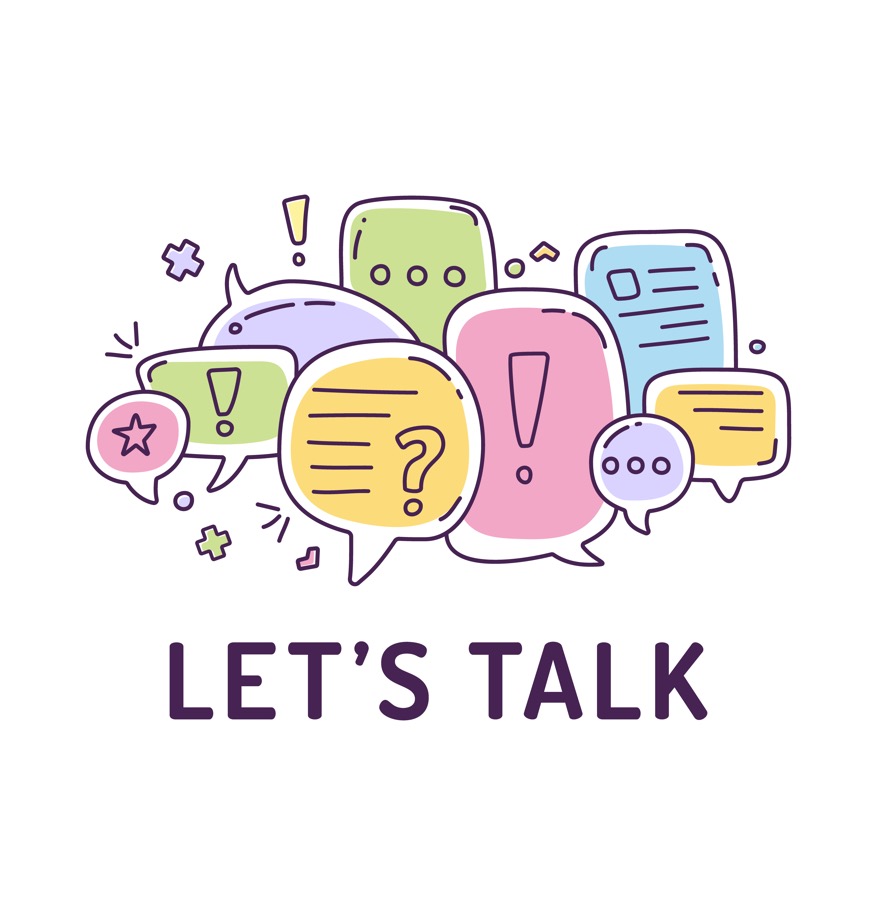 How do you know if someone wants to have sex with you?
rshp.scot
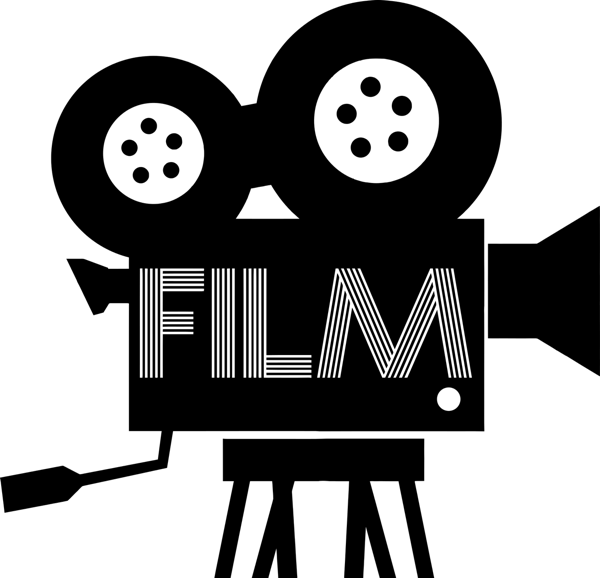 Film: How do you know if someone wants to have sex with you?
https://youtu.be/qNN3nAevQKY 
(Duration: 3 minutes 50 seconds)
rshp.scot
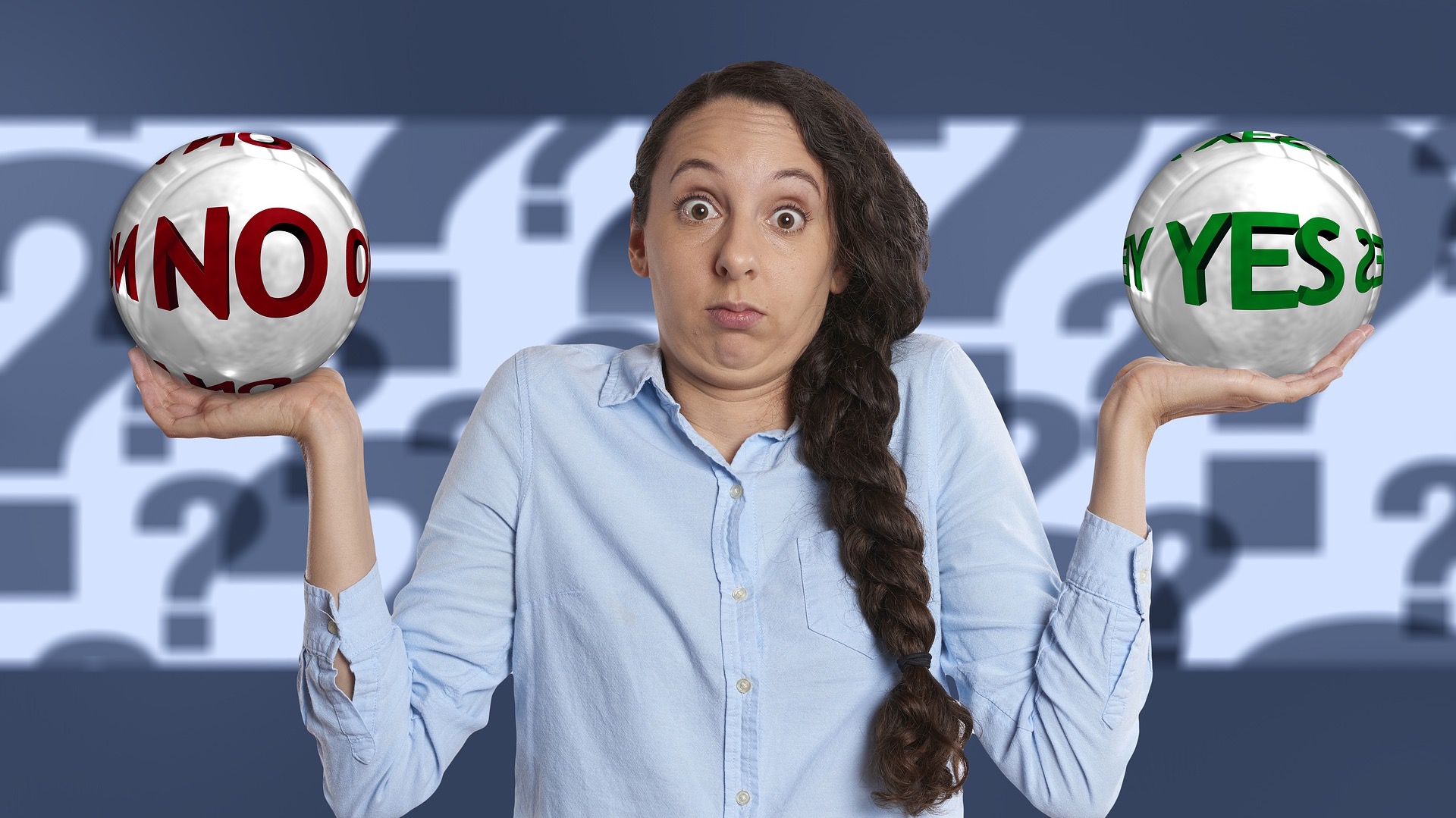 Activity: 10 facts about consent.
rshp.scot
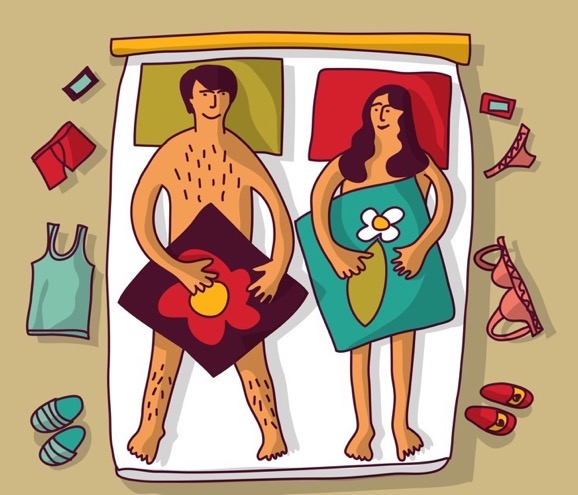 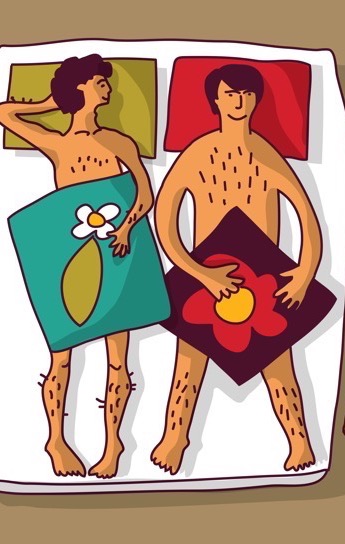 A reminder….
What is sex? 
The law says that sexual activity includes mutual masturbation, oral sex or penetrative sex. 
Penetrative sex is when a person puts their finger or penis or something else (like a sex toy/dildo) into a person’s vagina or anus (bottom).
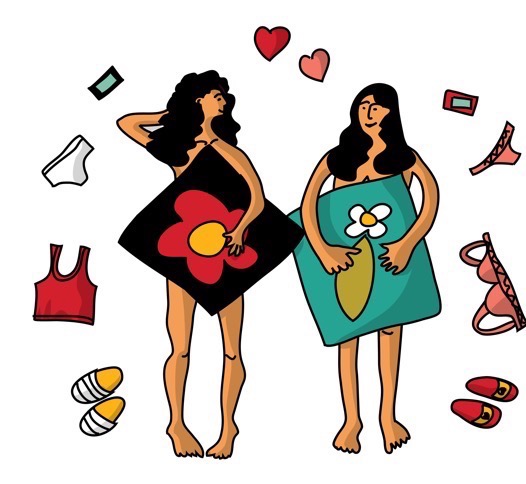 rshp.scot
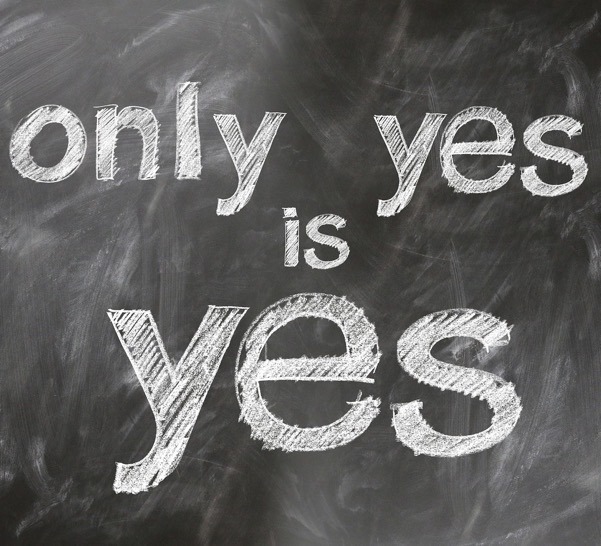 What the law says about sexual activity when there is not consent:

There are laws that protect us from harmful sexual behaviour, abuse and exploitation. An important law is the Sexual Offences (Scotland) Act 2009. The law protects us all against these things:
Rape is the forced penetration of a person’s vagina, anus or mouth with the penis.
Sexual assault might also mean penetration of a person’s vagina, anus or mouth with an object, or other sexual touching without consent.
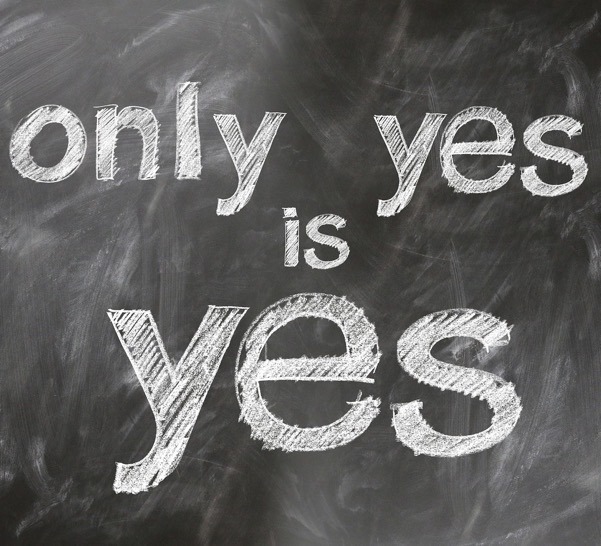 What the law says about sexual activity when there is not consent:
It also protects us against these things:

3. Coercing a person in to being present during a sexual activity might mean pressuring someone to be present when sexual activity is taking place with other people.
4. Coercing a person into looking at a sexual image could be making them look at a nude or making them look at porn on a phone.
5. Communicating indecently might mean sending nudes/photos of your private parts.
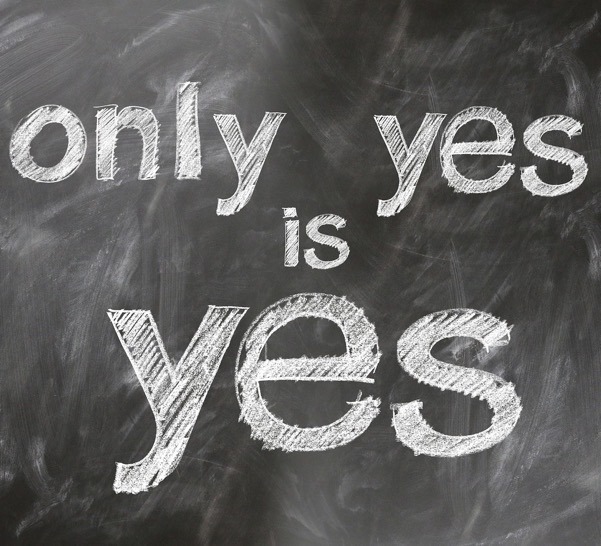 What the law says about sexual activity when there is not consent:
It also protects us against these things:

6. Sexual exposure might mean showing someone your sexual body parts.
7. Voyeurism might mean looking at someone in a changing room or cubicle. It also includes ‘up-skirting’ which is an offence.
8. Administering a substance for sexual purposes might mean spiking someone’s drink.
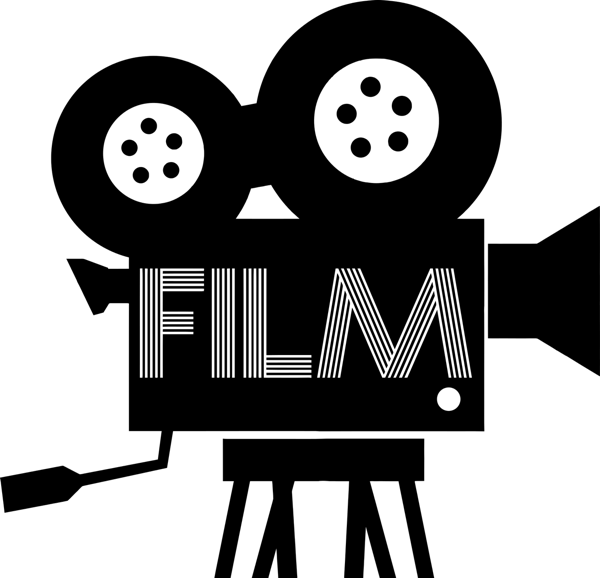 No consent = No Fairy Tale https://youtu.be/QJTqpydWFNA
rshp.scot
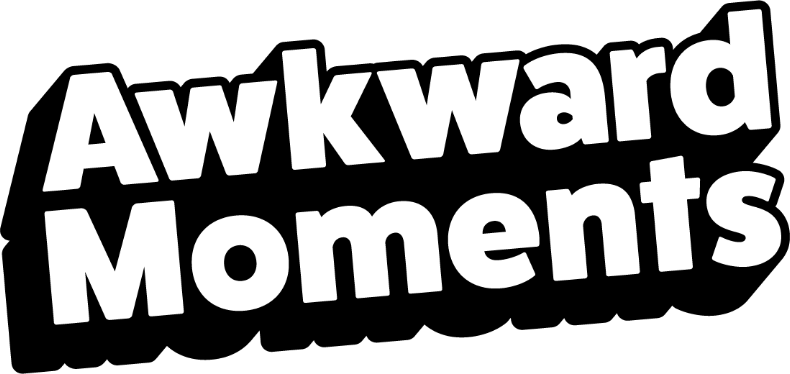 https://awkwardmoments.co.uk
rshp.scot
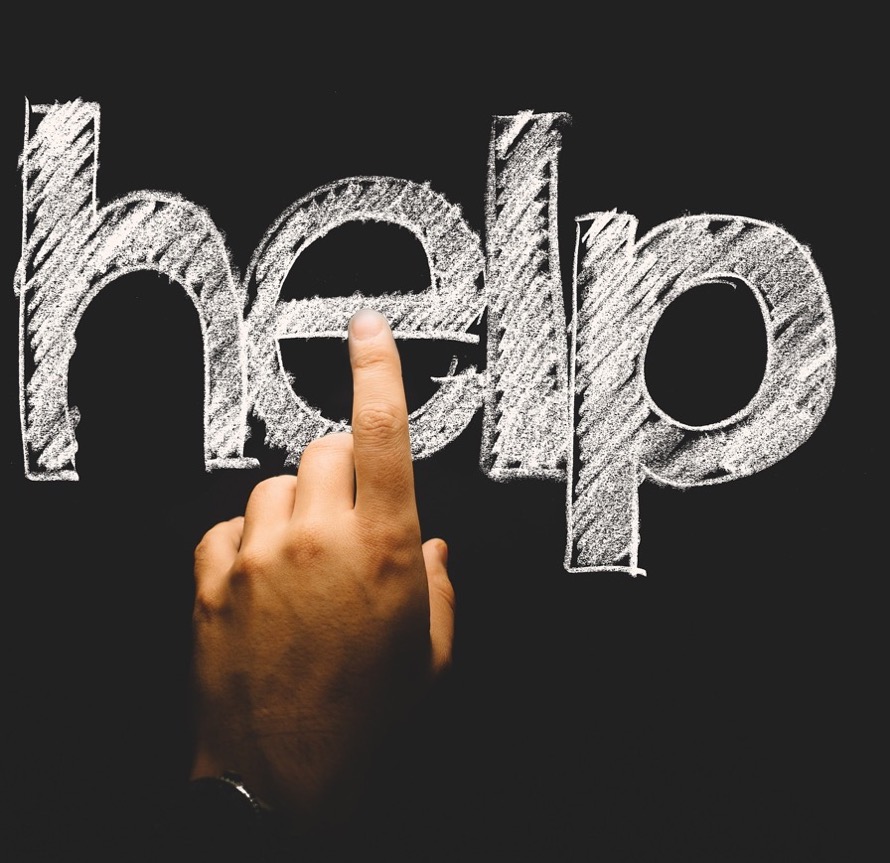 INSERT LOCAL INFORMATION ABOUT SEXUAL HEALTH OR OTHER CONFIDENTIAL INFORMATION/SUPPORT SERVICES HERE
rshp.scot
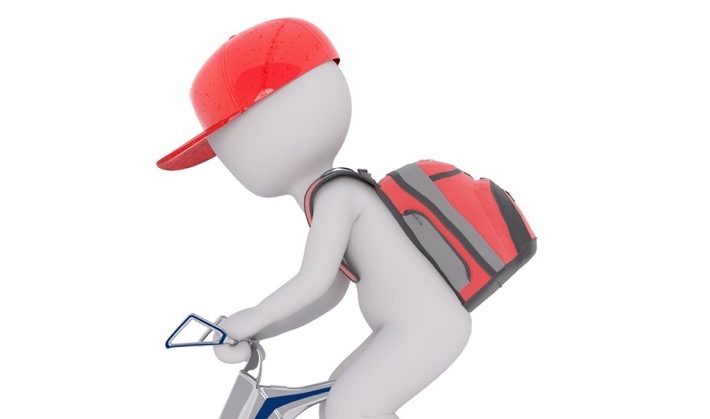 Cycling through Consent
https://youtu.be/-JwlKjRaUaw 


Consent – cup of tea 
https://youtu.be/u7Nii5w2FaI
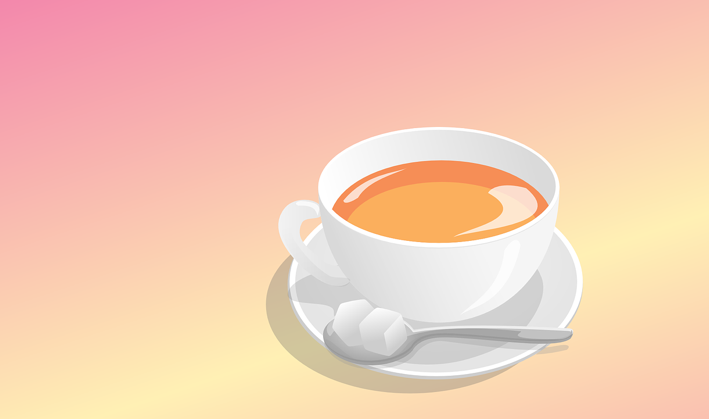 rshp.scot